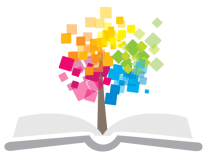 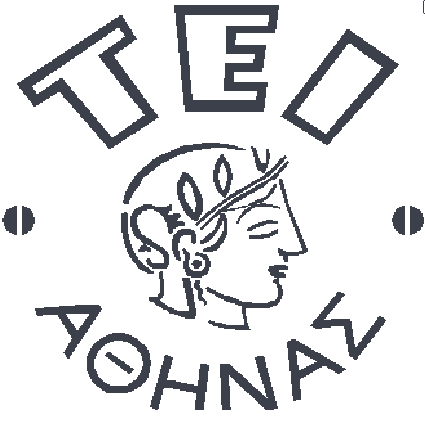 Ανοικτά Ακαδημαϊκά Μαθήματα στο ΤΕΙ Αθήνας
Διαχείριση Έργων & Εργοταξίων
Ενότητα 12: Προϋπολογισμός έργου
Βασίλειος Μούσας
Τμήμα πολιτικών Μηχανικών ΤΕ και Μηχανικών Τοπογραφίας & Γεωπληροφορικής ΤΕ
Κατεύθυνση Πολιτικών Μηχανικών ΤΕ
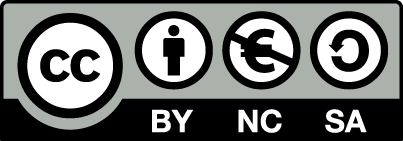 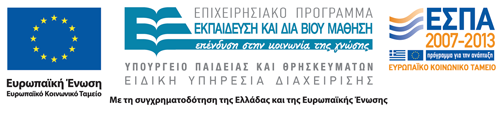 Προϋπολογισμός Έργου & Οικονομική Προσφορά
Πολύ συχνά οι εργολήπτες πρέπει να υποβάλλουν ανταγωνιστικές προσφορές προκειμένου να αναλάβουν ένα έργο.
Το συνολικό κόστος αποτελεί το βασικό παράγοντα που καθορίζει τη τιμή της προσφοράς. Όλα τα προαναφερθέντα στα κεφάλαια που προηγήθηκαν συμβάλουν στον σωστό υπολογισμό του κόστους ενός έργου (κεφάλαιο που θα επενδυθεί, βέλτιστη σχεδίαση, χρονικός προγραμματισμός, διαχείριση πόρων, μεταφορές υλικών και αποθέματα,  κλπ.).
Στο πρότυπο κόστος του έργου προστίθεται ένα ποσοστό που καλύπτει τα πάγια έξοδα και το κέρδος του εργολήπτη. Το ύψος του μπορεί να μεταβάλλεται και να γίνεται π.χ., χαμηλότερο όταν υπάρχει έλλειψη δραστηριοτήτων, ή, υψηλότερο όταν το έργο είναι υψηλού ρίσκου.
1
Οικονομική Προσφορά & Έκπτωση
Το επιπλέον ποσοστό των παγίων και του κέρδους απορροφά και τις τυχόν εκπτώσεις που θα κάνει ο εργολήπτης προκειμένου να δώσει ανταγωνιστικότερη τιμή και να πάρει το έργο. Π.Χ.:
Ένας Δήμος προκηρύσσει έργο αξίας 100.000
Ο εργολήπτης υπολογίζει ότι μπορεί να το εκτελέσει με κόστος 50.000 
Προσθέτει 40% για τα πάγια έξοδα και το κέρδος, δηλαδή 20.000 
Η συνολική προσφορά του θα είναι 70.000 οπότε διεκδικεί το έργο με έκπτωση 30% που είναι αρκετά ανταγωνιστική. 
Αν δεν έχει ανταγωνισμό μπορεί να ανεβάσει τη προσφορά μέχρι τις 100.000 (λιγότερη έκπτωση, μεγαλύτερο κέρδος)
Αν ο ανταγωνισμός είναι μεγάλος μπορεί να κατεβάσει τη προσφορά (μεγαλύτερη έκπτωση, μικρότερο κέρδος), όχι όμως κάτω από τις 50.000+πάγια γιατί θα έχει ζημία.
2
Παράδειγμα Προϋπολογισμού 1 1/7
Ένας εργολήπτης πρόκειται να πάρει μέρος σε μειοδοτικό διαγωνισμό έργου εκσκαφών ορεινής οδοποιίας με τον παρακάτω συμβατικό προϋπολογισμό 440,000 €:
3
Παράδειγμα Προϋπολογισμού 1 2/7
Ο εργολήπτης πιθανολογεί ότι για να ανακηρυχθεί μειοδότης θα πρέπει να προσφέρει τέτοιες τιμές που να αντιστοιχούν σε ενιαία έκπτωση της τάξεως του 30%. Σε περίπτωση δημοπράτησης με το σύστημα ενιαίας έκπτωσης επί τοις εκατό, τι τιμές μονάδας θα αντιστοιχούν σε κάθε κονδύλι; 
Στη περίπτωση δημοπράτησης με το σύστημα συμπλήρωσης τιμολογίου, ο εργολήπτης έχει προσφορές από υπεργολάβους για τα κονδύλια (2) και (3), 1,30 €/m3 και 1,90 €/m3 αντίστοιχα και εκτιμά ότι για να ανακηρυχθεί μειοδότης πρέπει να προσφέρει τιμή μονάδας στο κονδύλιο (1) τέτοια ώστε χρησιμοποιώντας και τις τιμές των υπεργολάβων για τα (2) και (3) να πετύχει ενιαία έκπτωση 30%. Ποια πρέπει να είναι η τιμή μονάδας στο κονδύλιο (1);
Ο εργολήπτης υπολογίζει κόστος τιμής μονάδας για το κονδύλιο (1) τα 0,20 €/m3. Αν τελικά πάρει το έργο με έκπτωση 30%, προκύπτει το ερώτημα αν, τελειώνοντας το, θα μπορέσει να ανταποκριθεί στις υποχρεώσεις του που είναι 10.000 € για απόσβεση εξοπλισμού και 20.000 για τα προσωπικά του έξοδα. 
Αν όχι, ποιο ποσοστό έκπτωση θα προτείνατε ώστε να εξασφαλίσετε ότι θα ανταποκριθεί στις υποχρεώσεις του και ταυτόχρονα θα έχει πιθανότητες να ανακηρυχθεί μειοδότης;
4
Παράδειγμα Προϋπολογισμού 1 3/7
Απαντήσεις:
1.  Η έκπτωση του 30% αναφέρεται στο κόστος του έργου το οποίο είναι 355.000 €. Άρα ο εργολήπτης πρόκειται να προσφερθεί να υλοποιήσει το έργο με το 70% των 355.000 €, που είναι:
70% * 355.000 = 248.500 €.
 Για να το πετύχει αυτό θα πρέπει να μειώσει αντίστοιχα στα 70% και τα τρία κονδύλια. Αυτό δεν μπορεί φυσικά να γίνει μειώνοντας τις ποσότητες αλλά μειώνοντας κάθε τιμή μονάδας στο 70% της. Έτσι οι τιμές μονάδας που θα πρέπει να αναζητήσει σε υπεργολάβους ή να πετύχει ο ίδιος θα πρέπει να είναι αντίστοιχα: 
 
(1) 70% * 0,40 = 0,28 €/m3
(2) 70% * 1,70 = 1,19 €/m3
(3) 70% * 2,10 = 1,47 €/m3
5
Παράδειγμα Προϋπολογισμού 1 4/7
2. Από τις τιμές των υπεργολάβων έχουμε:
 (2) 100.000 m3 * 1,30 €/m3 =	130.000 €
(3)  50.000 m3  * 1,90 €/m3 =	  95.000 €
Συνολικό Κόστος Υπεργολ.:	225.000 €
 Αφαιρώντας το κόστος των υπεργολάβων από το σύνολο της προσφοράς (που θα είναι 248.500 λόγω της έκπτωσης του 30%), θα μείνει στον εργολήπτη για να υλοποιήσει το κονδύλι (1), το ποσό των:
248.500 – 225.000 = 23.500 €.
 Διαιρούμε το ποσό που απομένει με την ποσότητα γαιών του (1) και έχουμε την επιθυμητή τιμή μονάδας για το κονδύλι (1):
23.500 € / 200.000 m3 = 0,1175 €/m3.
 Η τιμή αυτή αν ήταν εφικτή θα μας έδινε την επιθυμητή συνολική έκπτωση του 30%.
6
Παράδειγμα Προϋπολογισμού 1 5/7
3. Ο εργολήπτης υπολόγισε ότι το κόστος τιμής μονάδας για το κονδύλιο (1) είναι 0,20 €/m3. Δηλαδή υψηλότερο από αυτό που πρέπει να προσφέρει για να πετύχει έκπτωση 30%.  
Αν πάρει τελικά το έργο με αυτήν την έκπτωση 30% τότε θα εισπράξει συνολικά:
(1) 200.000 m3 * 0,1175 €/m3 =	 23.500 €
(2) 100.000 m3 * 1,30 €/m3 =	130.000 €
(3)  50.000 m3  * 1,90 €/m3 =	  95.000 €
Σύνολο Έργου:   		248.500 €
Εργολαβικό Όφελος 18%:    	  44.730 €
Συνολικά Έσοδα:		293.230 €
7
Παράδειγμα Προϋπολογισμού 1 6/7
Τα πραγματικά έξοδα του έργου όμως θα είναι:
(1) 200.000 m3 * 0,20 €/m3 =	  40.000 €
(2) 100.000 m3 * 1,30 €/m3 =	130.000 €
(3)  50.000 m3  * 1,90 €/m3 =	  95.000 €
Σύνολο Έργου:   		265.000 €
Απόσβεση Εξοπλισμού:    	  10.000 €
Προσωπικά Έξοδα:   	       	  20.000 €
Συνολικά Έξοδα:		295.000 €
293.230 – 295.000 = - 1.770.
Άρα ο εργολήπτης δεν θα μπορέσει να ανταποκριθεί στις υποχρεώσεις του.
8
Παράδειγμα Προϋπολογισμού 1 7/7
4. Για να μπορέσει να ανταποκριθεί στις υποχρεώσεις του ο εργολήπτης θα πρέπει να εισπράξει τουλάχιστον: 295.000 €. 
Αφαιρώντας το Εργολαβικό Όφελος (18%) μένει το κόστος του έργου που είναι:
295.000 / 1,18 = 250.000 €
το ποσό αυτό αντιστοιχεί στο: (250.000 / 355.000) * 100 = 70,5% του αρχικού κόστους, δηλαδή, θα πρέπει να προσφέρει έκπτωση το πολύ: 100 – 70,5 = 29,5%.
9
Παράδειγμα Προϋπολογισμού 2 1/6
Ένας εργολήπτης πρόκειται να πάρει μέρος σε μειοδοτικό διαγωνισμό έργου εκσκαφών ορεινής οδοποιίας με τον παρακάτω συμβατικό προϋπολογισμό 465,000 €:
10
Παράδειγμα Προϋπολογισμού 2 2/6
Ο εργολήπτης πιθανολογεί ότι για να ανακηρυχθεί μειοδότης θα πρέπει να προσφέρει τέτοιες τιμές που να αντιστοιχούν σε ενιαία έκπτωση της τάξεως του 25%. Ο εργολήπτης πρέπει να λάβει υπόψη του τα παρακάτω δεδομένα:
Για το κονδύλιο (1) έχει κόστος εργασίας των μηχανημάτων του 0,25 €/m3. Τα μηχανήματά του είχαν κόστος αγοράς Ρ = 2.500.000 € και αξία πώλησης ρ = 500.000 € στο τέλος της ωφέλιμης ζωής τους που ανέρχεται σε Ν = 10 χρόνια. Υπολογίζει ότι με συντελεστή απασχόλησης 0,833 = 10/12, τα μηχανήματά του θα εργαστούν ένα μήνα για την εκτέλεση της εργασίας.
Για το κονδύλιο (3) έχει προσφορά υπεργολάβου 1,80 €/m3.
Τι τιμή μονάδας πρέπει να προσφέρει στο κονδύλιο (2) ώστε να αντιστοιχεί σε ενιαία έκπτωση της τάξεως του 25%
Ο εργολήπτης βρίσκει υπεργολάβο για το κονδύλιο (2) με τιμή 1,42 €/m3. Όταν τελικά ανακηρύσσεται μειοδότης εκτελεί το έργο με τα δικά του μηχανήματα για το κονδύλιο (1) και τους υπεργολάβους για τα κονδύλια (2) & (3). Τελειώνοντας το έργο με τις συμβατικές ποσότητες πόσα χρήματα θα εισπράξει; Αν τα προσωπικά του έξοδα κατά την εκτέλεση του έργου είναι 10.000 € θα υπάρξει περίσσευμα για τακτικό αποθεματικό και πόσο;
11
Παράδειγμα Προϋπολογισμού 2 3/6
Απαντήσεις:
Η έκπτωση του 25% αναφέρεται στο κόστος του έργου το οποίο είναι 375.000 €. Άρα ο εργολήπτης πρόκειται να προσφερθεί να υλοποιήσει το έργο με το 75% των 375.000 €, που είναι:
75% * 375.000 = 281.250 €.
Η μηνιαία δαπάνη για την απόσβεση των μηχανημάτων του θα είναι:
Α = 2.500.000 – 500.000 = 2.000.000 € => ΜΔ = = 20.000 €/μήνα.
Το ποσό αυτό μπορεί να είτε προστεθεί ως έχει στο κονδύλι (1), ή να αναχθεί σε €/m3 και να ενσωματωθεί στη τιμή μονάδας. Στη περίπτωση αυτή, εφόσον το έργο (200.000 m3) γίνεται μέσα σε ένα μήνα, η τιμή μονάδας θα πρέπει να αυξηθεί κατά: 
20.000 € / 200.000 m3 = 0,10 €/m3.
12
Παράδειγμα Προϋπολογισμού 2 4/6
Το κόστος για τα κονδύλια (1) & (3) θα είναι: 
(1) 200.000 m3 * (0,25+0,10) €/m3 =	 70.000 €
(3)  50.000 m3 * 1,80 €/m3 =		 90.000 €
Σύνολο:					160.000 €
 
Το κονδύλι (2) θα πρέπει να υλοποιηθεί με 281.250 – 160.000 = 121.000 €, άρα θα πρέπει να προσφέρει τιμή μονάδας: 
121.000 € /100.000 m3 = 1,21 €/m3.
13
Παράδειγμα Προϋπολογισμού 2 5/6
Ο εργολήπτης παίρνοντας το έργο με έκπτωση 25% θα εισπράξει συνολικά:
(1) 200.000 m3 * (0,25+0,10) €/m3 =	 70.000 €
(2) 100.000 m3 * 1,21 €/m3 =		121.000 €
(3)  50.000 m3 * 1,80 €/m3 =		 90.000 €
Σύνολο Έργου:   			281.250 €
Εργολαβικό Όφελος 18%:	    	  50.625 €
Συνολικά Έσοδα:			331.875 €
14
Παράδειγμα Προϋπολογισμού 2 6/6
Τα πραγματικά έξοδα του έργου θα είναι:
(1) 200.000 m3 * 0,25 €/m3 + 20.000 € =	 70.000 €
(2) 100.000 m3 * 1,42 €/m3 =			142.000 €
(3)  50.000 m3 * 1,80 €/m3 =		 	90.000 €
Σύνολο Έργου:   				302.000 €
Προσωπικά Έξοδα:   	       	  	  	10.000 €
Συνολικά Έξοδα:				312.000 € 
331.875 – 312.000 = +19.875 €.
Άρα ο εργολήπτης θα έχει περίσσευμα 19.875 € για τακτικό αποθεματικό.
15
Παράδειγμα Προϋπολογισμού 3 1/6
Δίνεται ο προϋπολογισμός ενός έργου προς δημοπράτηση:
16
Παράδειγμα Προϋπολογισμού 3 2/6
Ο εργολήπτης κρίνει θα πρέπει να προσφέρει έκπτωση της τάξεως του 30%. Για το κονδύλι (1) έχει προσφορά υπεργολάβου 0,60 €/m3, και για το κονδύλι (2) έχει προσφορά υπεργολάβου 1,20 €/m3. Τι τιμή μονάδας πρέπει να προσφέρει για το κονδύλι (3) ώστε να πετύχει συνολική έκπτωση 30%;
Ο εργολήπτης πράγματι ανακηρύσσεται μειοδότης. Τι ποσό θα λάβει συνολικά όταν τελειώσει το έργο;
Για το κονδύλιο (3) θα χρησιμοποιήσει για 3 μήνες δικό του μηχάνημα που έχει κόστος εργασίας 1,30 €/m3, και, για απόσβεση του μηχανήματος του πρέπει να λάβει υπόψη ότι: το αγόρασε Ρ = 500.000 €, θα το πουλήσει στο τέλος της ωφέλιμης ζωής των Ν = 9 ετών για ρ = 50.000 € και έχει συντελεστή απασχόλησης α = 10/12 = 0,833. Τι ποσό να υπολογίσει σαν τελική τιμή μονάδας (κόστος εργασίας + απόσβεση);
Αν έχει προσωπικά έξοδα 20.000 €, τι ποσό θα του μείνει για τακτικό αποθεματικό;
17
Παράδειγμα Προϋπολογισμού 3 3/6
Απαντήσεις: 
1. Συνολικό κόστος με έκπτωση 30%:
(1 – 0,30) * 270.000 = 0,70 * 270.000 = 189.000 €
Κόστος υπεργολάβων (1) & (2):
(1) 80.000 m3 * 0,60 €/m3 =	 	 48.000 €
(2) 60.000 m3 * 1,20 €/m3 =		 72.000 €
Σύνολο:					120.000 €
Κόστος (3):		189.000 – 120.000 = 69.000 €.
Τιμή μονάδας (3):	69.000/50.000 = 1,38 €/m3
18
Παράδειγμα Προϋπολογισμού 3 4/6
2. Ο εργολήπτης παίρνοντας το έργο με έκπτωση 30% θα εισπράξει συνολικά:
Σύνολο Έργου:   			189.000 €
Εργολαβικό Όφελος 18%:	    	  34.020 €
Συνολικά Έσοδα:			223.020 €
19
Παράδειγμα Προϋπολογισμού 3 5/6
3. Η μηνιαία δαπάνη για την απόσβεση του μηχανήματος του θα είναι:
Α = 500.000 – 50.000 = 450.000 € => ΜΔ = = 5.000 €/μήνα.
Για τους 3 μήνες που θα εργαστεί, το συνολικό ποσό απόσβεσης θα είναι 15.000 €.
20
Παράδειγμα Προϋπολογισμού 3 6/6
4. Τα πραγματικά έξοδα θα είναι:
(1) 80.000 m3 * 0,60 €/m3 =	  48.000 €
(2) 60.000 m3 * 1,20 €/m3 =	  72.000 €
(3) 50.000 m3 * 1,30 €/m3 =	  65.000 €
Απόσβεση:   			  15.000 €
Προσωπικά Έξοδα:   	       	  20.000 €
Συνολικά Έξοδα:		220.000 €
223.020 – 220.000 = +3.020 €.
Ο εργολήπτης θα έχει περίσσευμα 3.020 € για τακτικό αποθεματικό.
21
Τέλος Ενότητας
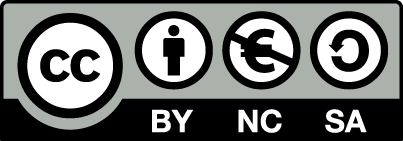 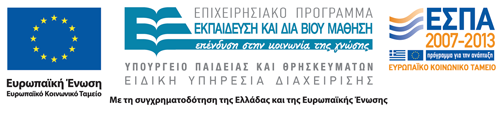 Σημειώματα
Σημείωμα Αναφοράς
Copyright Τεχνολογικό Εκπαιδευτικό Ίδρυμα Αθήνας, Βασίλειος Μούσας 2014. Βασίλειος Μούσας. «Διαχείριση έργων και εργοταξίων . Ενότητα 12: Προϋπολογισμός έργου». Έκδοση: 1.0. Αθήνα 2014. Διαθέσιμο από τη δικτυακή διεύθυνση: ocp.teiath.gr.
Σημείωμα Αδειοδότησης
Το παρόν υλικό διατίθεται με τους όρους της άδειας χρήσης Creative Commons Αναφορά, Μη Εμπορική Χρήση Παρόμοια Διανομή 4.0 [1] ή μεταγενέστερη, Διεθνής Έκδοση.   Εξαιρούνται τα αυτοτελή έργα τρίτων π.χ. φωτογραφίες, διαγράμματα κ.λ.π., τα οποία εμπεριέχονται σε αυτό. Οι όροι χρήσης των έργων τρίτων επεξηγούνται στη διαφάνεια  «Επεξήγηση όρων χρήσης έργων τρίτων». 
Τα έργα για τα οποία έχει ζητηθεί και δοθεί άδεια  αναφέρονται στο «Σημείωμα  Χρήσης Έργων Τρίτων».
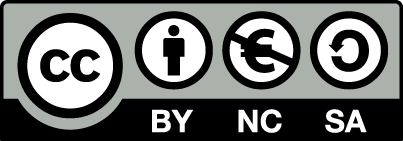 [1] http://creativecommons.org/licenses/by-nc-sa/4.0/ 
Ως Μη Εμπορική ορίζεται η χρήση:
που δεν περιλαμβάνει άμεσο ή έμμεσο οικονομικό όφελος από την χρήση του έργου, για το διανομέα του έργου και αδειοδόχο
που δεν περιλαμβάνει οικονομική συναλλαγή ως προϋπόθεση για τη χρήση ή πρόσβαση στο έργο
που δεν προσπορίζει στο διανομέα του έργου και αδειοδόχο έμμεσο οικονομικό όφελος (π.χ. διαφημίσεις) από την προβολή του έργου σε διαδικτυακό τόπο
Ο δικαιούχος μπορεί να παρέχει στον αδειοδόχο ξεχωριστή άδεια να χρησιμοποιεί το έργο για εμπορική χρήση, εφόσον αυτό του ζητηθεί.
Επεξήγηση όρων χρήσης έργων τρίτων
Δεν επιτρέπεται η επαναχρησιμοποίηση του έργου, παρά μόνο εάν ζητηθεί εκ νέου άδεια από το δημιουργό.
©
διαθέσιμο με άδεια CC-BY
Επιτρέπεται η επαναχρησιμοποίηση του έργου και η δημιουργία παραγώγων αυτού με απλή αναφορά του δημιουργού.
διαθέσιμο με άδεια CC-BY-SA
Επιτρέπεται η επαναχρησιμοποίηση του έργου με αναφορά του δημιουργού, και διάθεση του έργου ή του παράγωγου αυτού με την ίδια άδεια.
διαθέσιμο με άδεια CC-BY-ND
Επιτρέπεται η επαναχρησιμοποίηση του έργου με αναφορά του δημιουργού. 
Δεν επιτρέπεται η δημιουργία παραγώγων του έργου.
διαθέσιμο με άδεια CC-BY-NC
Επιτρέπεται η επαναχρησιμοποίηση του έργου με αναφορά του δημιουργού. 
Δεν επιτρέπεται η εμπορική χρήση του έργου.
Επιτρέπεται η επαναχρησιμοποίηση του έργου με αναφορά του δημιουργού.
και διάθεση του έργου ή του παράγωγου αυτού με την ίδια άδεια
Δεν επιτρέπεται η εμπορική χρήση του έργου.
διαθέσιμο με άδεια CC-BY-NC-SA
διαθέσιμο με άδεια CC-BY-NC-ND
Επιτρέπεται η επαναχρησιμοποίηση του έργου με αναφορά του δημιουργού.
Δεν επιτρέπεται η εμπορική χρήση του έργου και η δημιουργία παραγώγων του.
διαθέσιμο με άδεια 
CC0 Public Domain
Επιτρέπεται η επαναχρησιμοποίηση του έργου, η δημιουργία παραγώγων αυτού και η εμπορική του χρήση, χωρίς αναφορά του δημιουργού.
Επιτρέπεται η επαναχρησιμοποίηση του έργου, η δημιουργία παραγώγων αυτού και η εμπορική του χρήση, χωρίς αναφορά του δημιουργού.
διαθέσιμο ως κοινό κτήμα
χωρίς σήμανση
Συνήθως δεν επιτρέπεται η επαναχρησιμοποίηση του έργου.
Διατήρηση Σημειωμάτων
Οποιαδήποτε αναπαραγωγή ή διασκευή του υλικού θα πρέπει να συμπεριλαμβάνει:
το Σημείωμα Αναφοράς
το Σημείωμα Αδειοδότησης
τη δήλωση Διατήρησης Σημειωμάτων
το Σημείωμα Χρήσης Έργων Τρίτων (εφόσον υπάρχει)
μαζί με τους συνοδευόμενους υπερσυνδέσμους.
Χρηματοδότηση
Το παρόν εκπαιδευτικό υλικό έχει αναπτυχθεί στo πλαίσιo του εκπαιδευτικού έργου του διδάσκοντα.
Το έργο «Ανοικτά Ακαδημαϊκά Μαθήματα στο ΤΕΙ Αθηνών» έχει χρηματοδοτήσει μόνο την αναδιαμόρφωση του εκπαιδευτικού υλικού. 
Το έργο υλοποιείται στο πλαίσιο του Επιχειρησιακού Προγράμματος «Εκπαίδευση και Δια Βίου Μάθηση» και συγχρηματοδοτείται από την Ευρωπαϊκή Ένωση (Ευρωπαϊκό Κοινωνικό Ταμείο) και από εθνικούς πόρους.
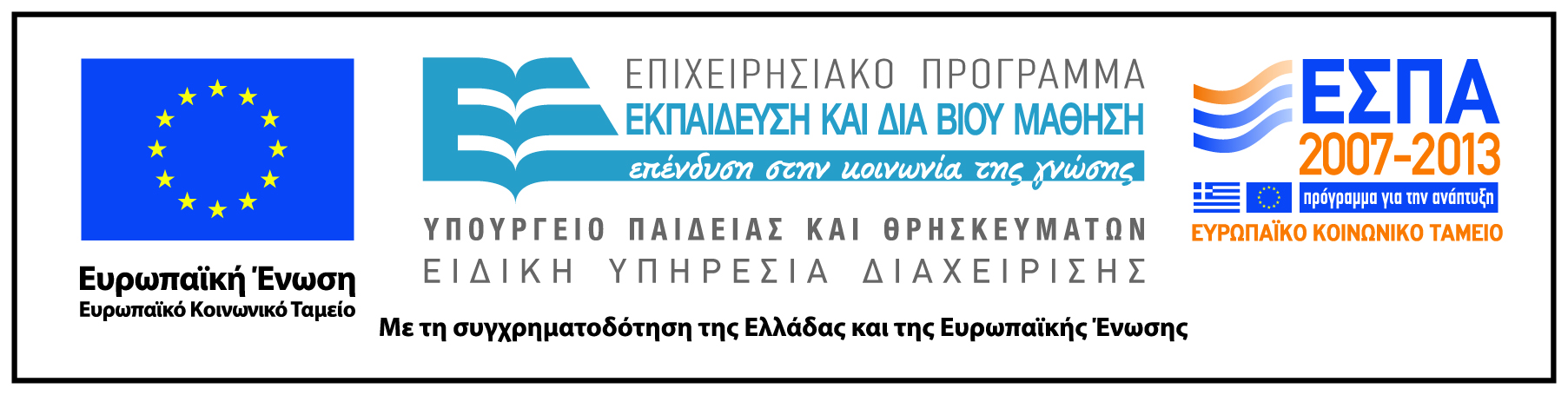